БЮДЖЕТ ДЛЯ ГРАЖДАН
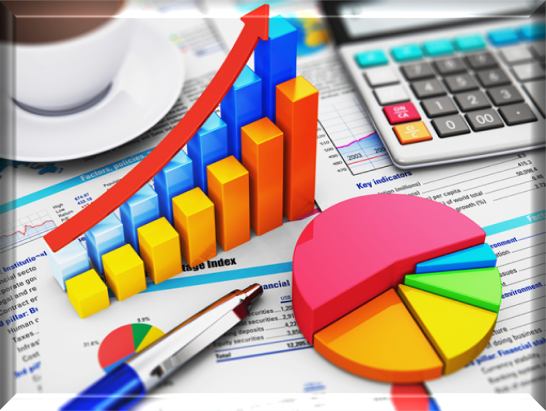 ПРОЕКТ БЮДЖЕТА  ПУШКИНСКОГО  СЕЛЬСКОГО  ПОСЕЛЕНИЯ 
на 2018 год и на плановый период 2019 - 2020 годов в первом чтении
Решение Совета народных депутатов Пушкинского сельского поселения  от 05 .12.2017 № 77
Основные характеристики бюджета поселения на 2018 год и плановый период 2019 и 2020 годов, тыс. рублей
Динамика собственных доходов бюджета  поселения тыс. рублей
Структура доходов местного бюджета, тыс.рублей
Объем и структура налоговых доходов
2018 год
2020год
3009 тыс. руб. – всего 
налоговых доходов.
Это составляет 60 % 
в общем объеме доходов.
3256 тыс. руб. – всего 
налоговых доходов. 
Это составляет 65% в общем объеме доходов.
3155 тыс. руб. – всего 
налоговых доходов. 
Это составляет 64 % в общем объеме доходов.
Объем и структура неналоговых доходов       тыс. рублей
2019 год
2020год
2018 год
Штрафы, санкции ,возмещение ущерба 1,0 тыс. рублей
Штрафы, санкции, возмещение ущерба 1,0 тыс. рублей
Штрафы, санкции, возмещение ущерба  1,0 тыс.рублей
Доходы от использования имущества, находящегося в муниципальной собственности 145 тыс. рублей
Доходы от использования имущества, находящегося в муниципальной собственности 145 тыс. рублей
Доходы от использования  имущества находящегося в муниципальной собственности 145 тыс. рублей
Это составляет 4% в общем объеме налоговых и неналоговых доходов
Это составляет 4 % в общем объеме налоговых и неналоговых доходов
Это составляет 5% в общем объеме налоговых и неналоговых доходов
Налог на доходы физических лиц, тыс.рублей
Налог на доходы физических лиц (НДФЛ) – основной вид прямых налогов. Исчисляется в процентах от совокупного дохода физических лиц за вычетом документально подтвержденных  расходов, в соответствии с действующим законодательством. Норматив зачисления в бюджет поселения составляет 2 процента
Доля поступлений налога в общем объеме налоговых и неналоговых доходов районного бюджета 
в 2018, 2019 и 2020 годах
6%
6 %
Акцизы по подакцизным товарам (продукции), тыс.рублей
Налоги на совокупный доход, тыс.рублей
0,01%
0,01%
Доля поступлений налога на совокупный доходов о общем объеме налоговых и неналоговых доходов местного бюджета в 2018, 2019 и 2020 годах
2019
2020
В местный бюджет поступают:
единый сельскохозяйственный налог. Норматив зачисления в бюджет поселения составляет 30 процентов.
Налог на имущество организаций и физических лиц, тыс.рублей
Доля поступлений налогов на имущество в общем объеме
 налоговых и неналоговых доходов бюджета  поселения
в 2018, 2019 и 2020 годах
Налог на имущество организаций

Объектами налогообложения для организаций и физ. лиц признается движимое и недвижимое имущество (в том числе имущество, переданное во временное владение, в пользование, распоряжение, доверительное управление. Внесенное в совместную деятельность или полученное по концессионному
0, 8%
0, 7%
0, 7%
Земельный налог организаций и физических лиц, тыс.рублей
Доля поступлений налогов на имущество в общем объеме
 налоговых и неналоговых доходов бюджета  поселения
в 2018, 2019 и 2020 годах
Земельный  налог
Ставки земельного налога в размере 0,3% от кадастровой стоимости земельного участка в отношении                    - земельных участков- отнесенных к землям сельскохозяйственного назначения                                                                - приобретенных  для личного подсобного хозяйства                                                                – занятых жилищным фондом и объектами инженерной инфраструктуры в размере 1,5 %                                                                                 - в отношении прочих земельных участков
54%
55%
55%
Прочие налоговые доходы, тыс.рублей
0,4%
0,4%
0,4%
2020
2018
2019
Прочие налоговые доходы – государственная пошлина за совершение нотариальных действий должностными лицами органов местного самоуправления, уполномоченными в соответствии с законодательными актами РФ на совершении нотариальных действий
Объем и структура безвозмездных поступлений
2018 год
2019 год
2020 год
1608,6 тыс.рублей – всего
безвозмездных поступлений.
Это составляет 32 % в 
общем объеме доходов.
1869,5 тыс.рублей – всего
безвозмездных поступлений.
Это составляет 37 % в 
общем объеме доходов.
1600,2 тыс.рублей – всего
безвозмездных поступлений.
Это составляет 33 % в 
общем объеме доходов.
Объем и структура расходов бюджета поселения  по разделам на 2018 год, тыс.рублей
Расходы на реализацию муниципальной программы «Эффективное управление и комплексное обеспечение жизнедеятельности Пушкинского сельского поселения  на 2018 – 2020 годы»
Расходы в рамках подпрограммы «Функционирование органов местного самоуправления»  тыс.рублей
Мероприятие:              Другие общегосударственные вопросы: проведение приемов, мероприятий и прочих расходов
Мероприятие:             Расходы на обеспечение деятельности органов местного самоуправления
Мероприятие:                               Расходы на заработную плату Главы Пушкинского сельского поселения
Расходы в рамках подпрограммы 
«Обеспечение первичных мер пожарной безопасности, защиты населения и территории от чрезвычайных ситуации природного и техногенного характера»»  тыс.рублей
Мероприятие: Обеспечение первичной пожарной безопасности
Мероприятие: Обеспечение защиты населения и территорий от чрезвычайных ситуаций природного и техногенного характера
Мероприятие: Стимулирующие выплаты привлекаемым пожарным ДПК
Расходы в рамках подпрограммы
 «Строительство, реконструкция и содержание автомобильных дорог и инженерных сооружений на них»", тыс. рублей
Мероприятие:               Содержание, текущий ремонт  автомобильных дорог местного значения  и инженерных сооружений на них
Мероприятие: Приобретение дорожных знаков, уход за дорожными знаками, нанесение разметок для безопасного движения транспортных средств и пешеходов
Расходы в рамках подпрограммы «Повышение уровня благоустройства» тыс. рублей
Расходы в рамках подпрограммы «"Развитие физической культуры и спорта« тыс. рублей
Мероприятие:                                                           Организация и проведение спортивный мероприятий, участие в спортивных мероприятиях                       Мероприятие:                                                                       Содержание и текущий ремонт хоккейной коробки
Расходы в рамках подпрограммы «Гарантии, предоставляемые муниципальным служащим поселения» тыс. рублей
Мероприятие:              Ежемесячное дополнительное обеспечение к пенсиям муниципальных служащих
Расходы в рамках непрограммного направления деятельности на 2018 год, тыс. рублей
Контактная информация: 
Администрация Пушкинского сельского поселения
Глава Пушкинского  сельского поселения 
Багрыч Геннадий Александрович                                   График работы с 8-30 до 17-30, 
перерыв с 13-00 до 14-00. 
Адрес: 652399, Кемеровская область, Промышленновский район, с. Краснинское ул.Садовая,7б     Телефон (8 38442) 68-329                    Факс: (8 38442) 68-329                                                           Электронная почта: pushkino 28@yandex.ru